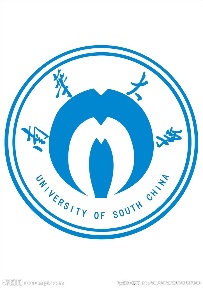 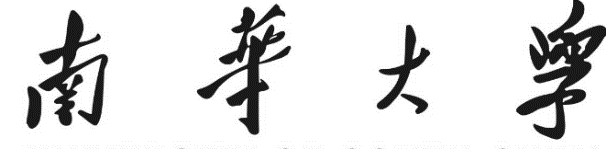 UNIVERSITY OF SOUTH CHINA
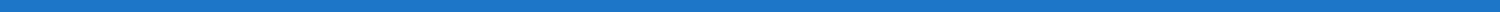 Sheng Yang(杨晟)
University of South China（南华大学）
In collaboration with :Zhen-Hua Zhang(张振华) & Xin-Heng Guo(郭新恒)
Based on: JHEP 10 (2020) 020, [arXiv:2005.09157]
第三届重味物理和量子色动力学研讨会   天津   2021/5/3
1/21
Outline
2/21
Introduction
3/21
X.-H. Guo et al., PRD 63(2001)056012
C. wang, Z.-H. Zhang et al., EPJC 75(2015)536
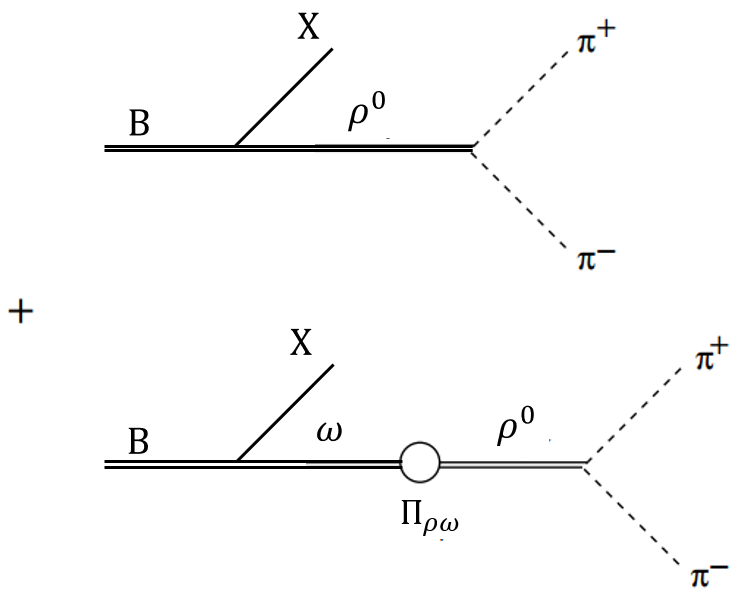 C. Wolfe et al, PRD 83 (2011) 077301
S. Gardner et al., PRL. 80(1998)1834
4/21
C. Wang, ZHZ, Z.-Y. Wang, and X.-H. Guo, EPJC75（2015)11, 536 [arXiv: 1506.00324]
LHCb, PRL.124(2020)031801 [arXiv: 1909.05211]
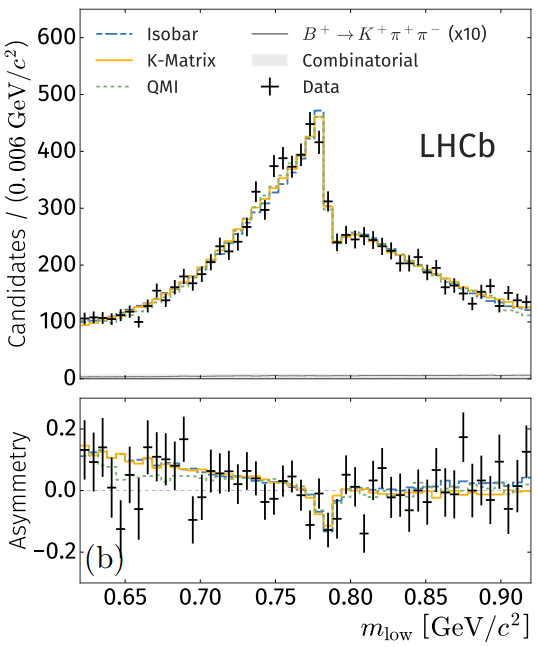 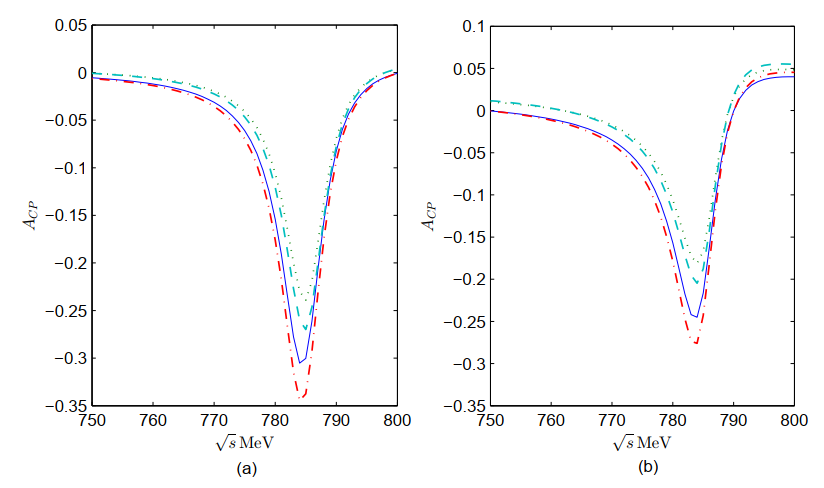 5/21
Motivation
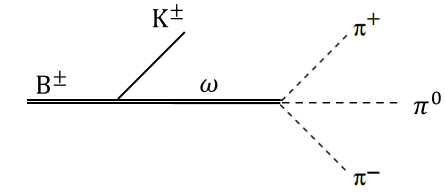 +
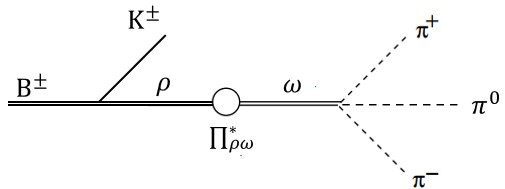 6/21
Our result
PDG
This work
7/21
8/21
9/21
10/21
C. Wolfe and K. Maltman., PRD, 83(2011)077301
11/21
12/21
Pick a suitable channel
13/21
The amplitudes extracted
BaBar collaboration, PRD 78 (2008) 012004
14/21
15/21
The result
Experimental value measured by Bell and BaBar;
PDG
16/21
Summary
17/21
Summary
18/21
The end
Thank you !
19/21
Back up
I
H.-Y. Cheng and C.-K.,PRD 80(2009)114008; 
H.-n. Li et al., PRD 74(2006)094020 
W. Wang ,Y.-M et al., PRD 78(2008)034011
II